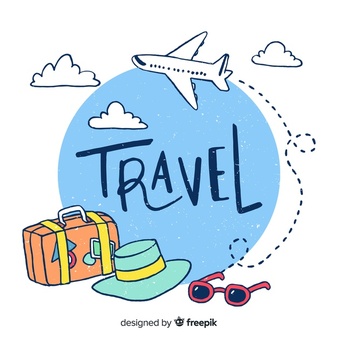 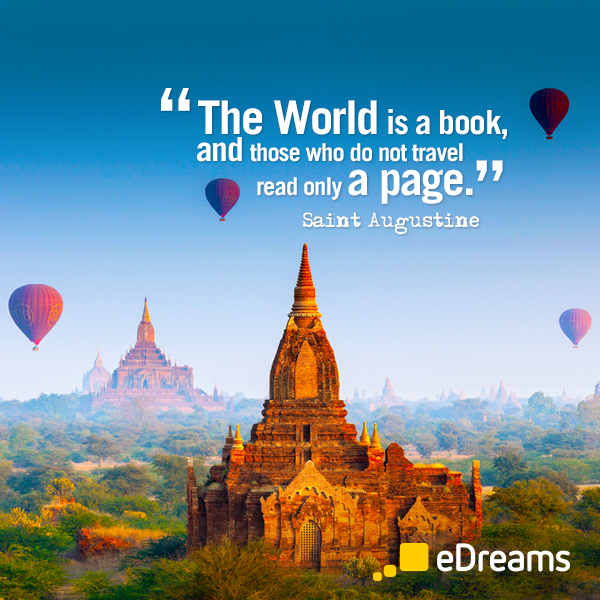 What do you think this quote means?
http://ebooks.edu.gr/modules/ebook/show.php/DSDIM-F101/441/2926,11603/
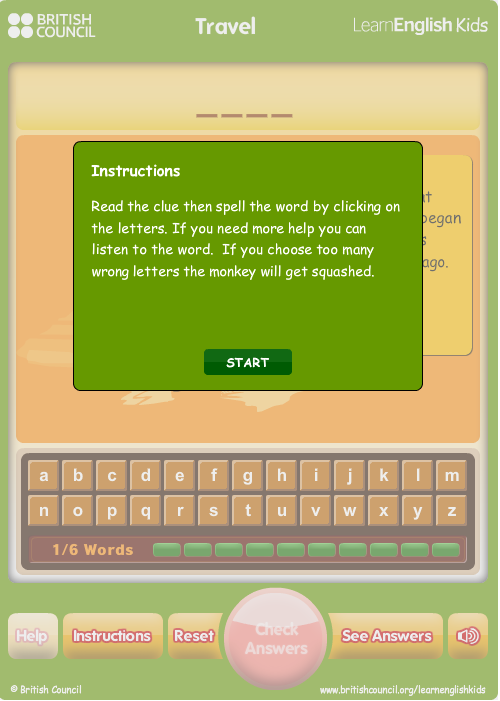 Let’s play with some ‘travel’ words !
Do you like travelling?
 Is there a place (city or tourist attraction) that you 
   would like to visit? Why?
 How can you find your way around an area you do not  
   know?
http://ebooks.edu.gr/modules/ebook/show.php/DSDIM-F101/441/2926,11603/
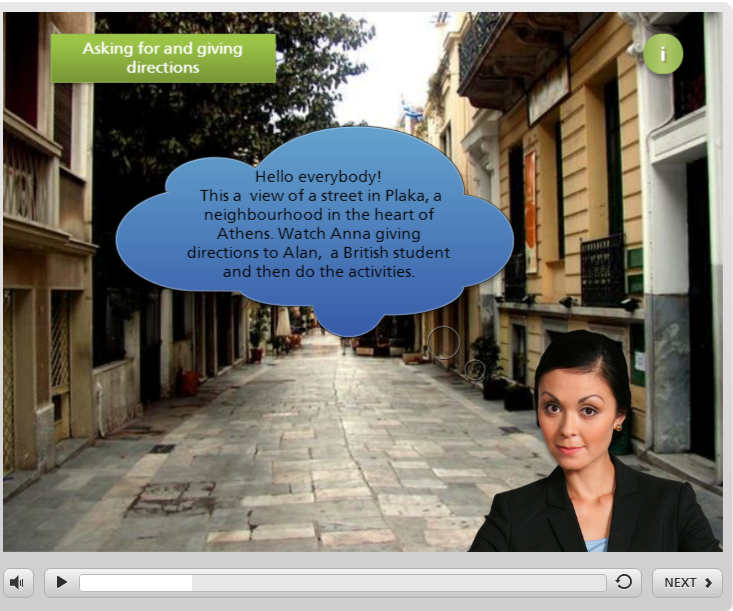 Now let’s  play a game. Choose a place on the map below. This is where you are. You want to meet your friends, who are at the traffic lights in Bond Street. Give them directions to where you are so that they come to see you. Good luck !
https://learnenglishteens.britishcouncil.org/skills/listening/elementary-a2-listening/giving-directions
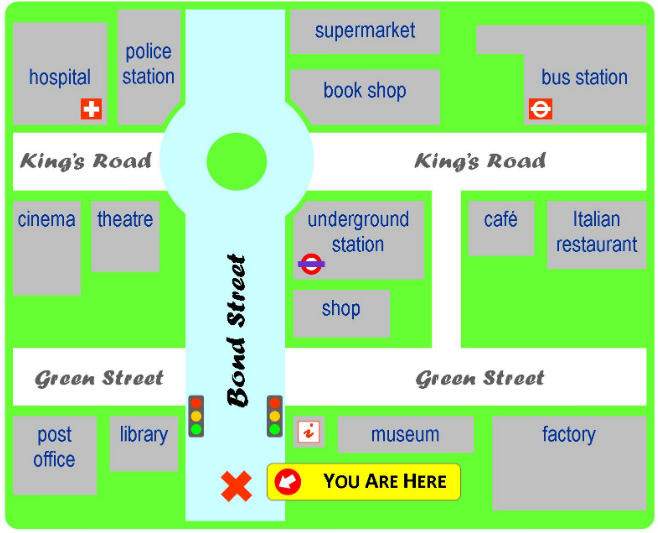 Do you know where Liverpool is?
 What do you know about Liverpool?
 Look at the following text. What is it?  
 Where can you find a text like this?
 Read it and note down the following  information about the places  
  of interest mentioned in the text: 

Location
Admission Fee  (adults – children – children under 5)
Opening Hours

 Then use your notes to do the Check Your Understanding activities 
   that follow.
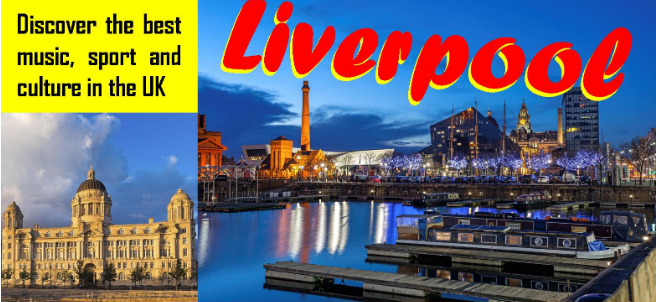 https://learnenglishteens.britishcouncil.org/skills/reading/elementary-a2-reading/my-city
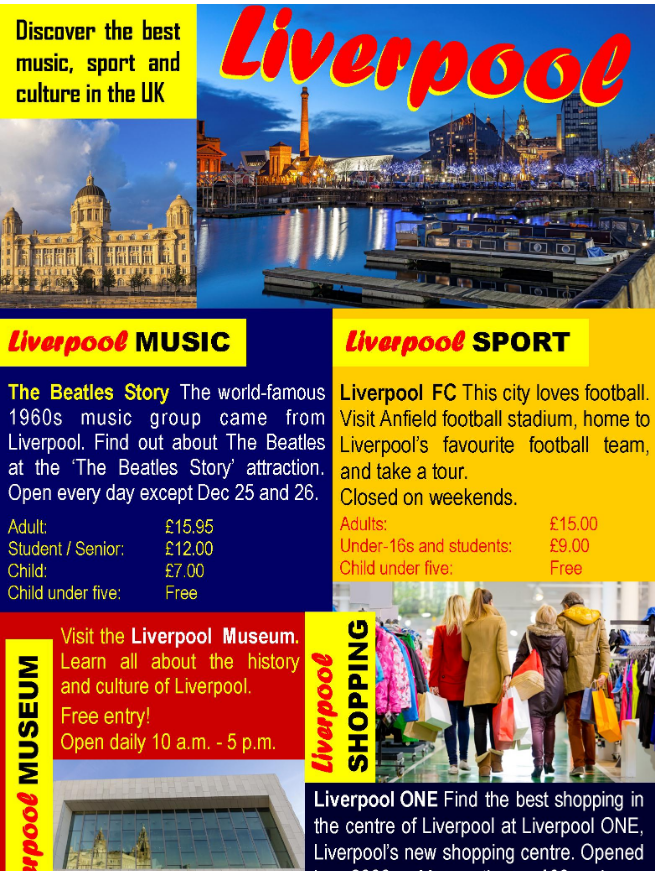 Look at the travel brochure about Liverpool again. 
What  does it look like?
What information does it include?  
 How is the information presented (e.g. paragraphs, bulleted lists 
   etc.)?
 What kind of language / vocabulary is used?
https://learnenglishteens.britishcouncil.org/skills/reading/elementary-a2-reading/my-city
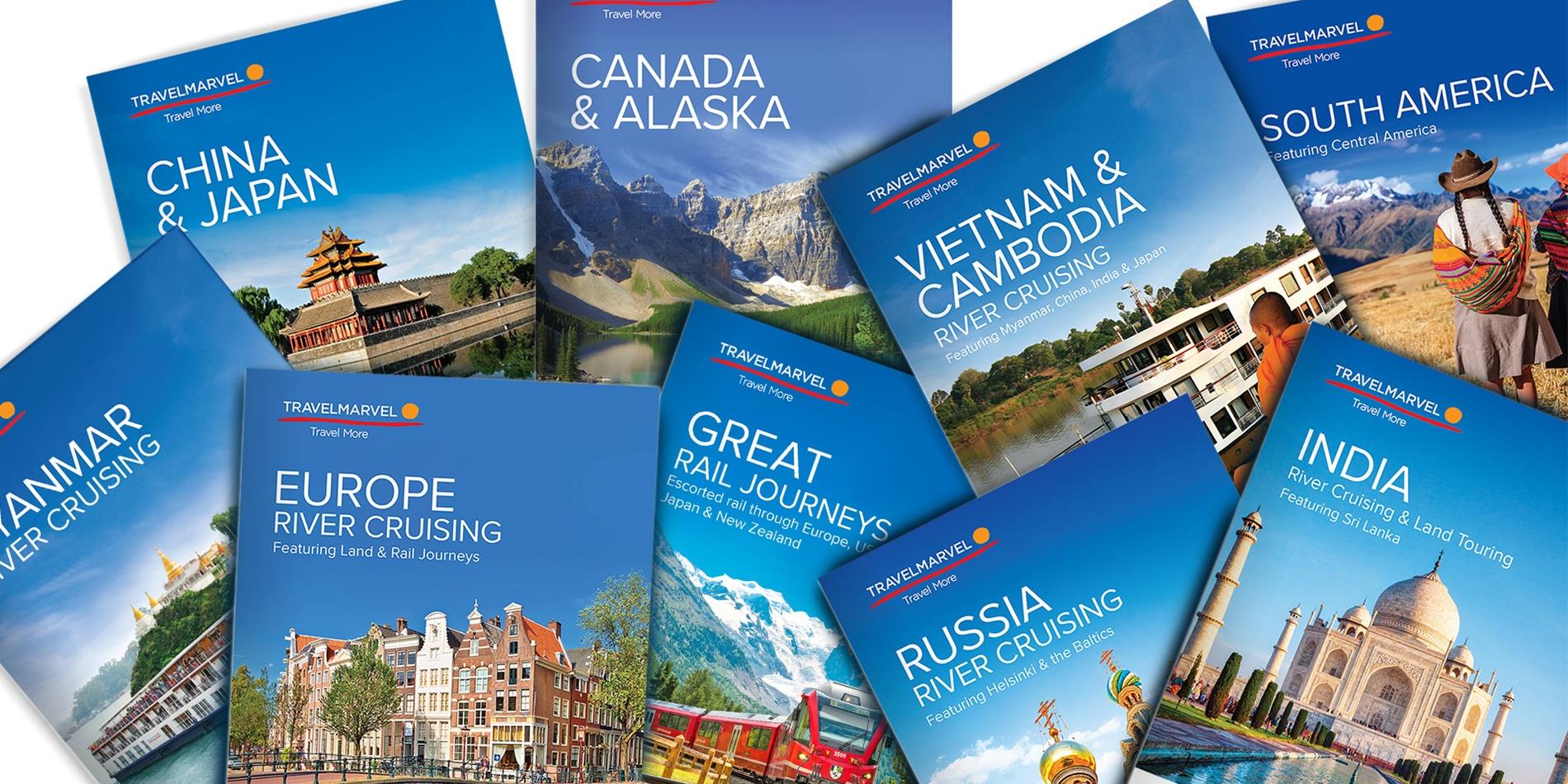 Now look through the  Transport Museum leaflet and answer the same questions: 
What  does it look like?
What information does it include?  
 How is the information presented (e.g. paragraphs, bulleted lists etc.)?
 What kind of language / vocabulary is used?
http://ebooks.edu.gr/modules/ebook/show.php/DSDIM-F101/441/2926,11604/
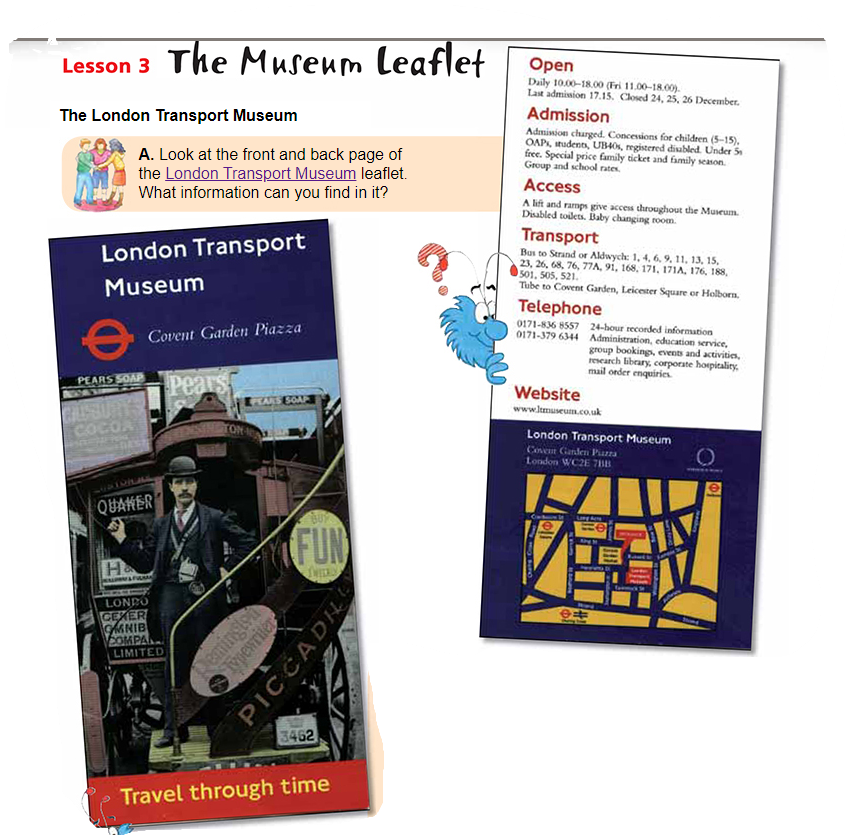 Let’s have a look at what information we can include in a good 
   travel brochure / leaflet:
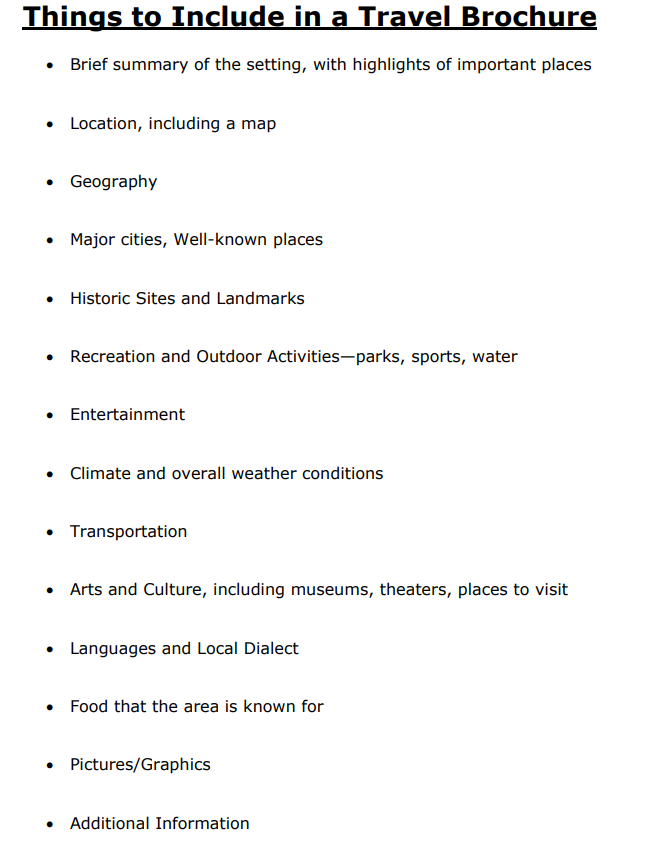 Think of a place of interest (a city, a landmark, a museum etc.) in your country or in another part of the world that you would like to visit. Search the internet for useful information, pictures, maps etc. and prepare a travel brochure / leaflet to promote this place. (You can try the Online Printing Press to create your brochure / leaflet on line!!!)
Online Printing Press
http://www.readwritethink.org/files/resources/interactives/Printing_Press/
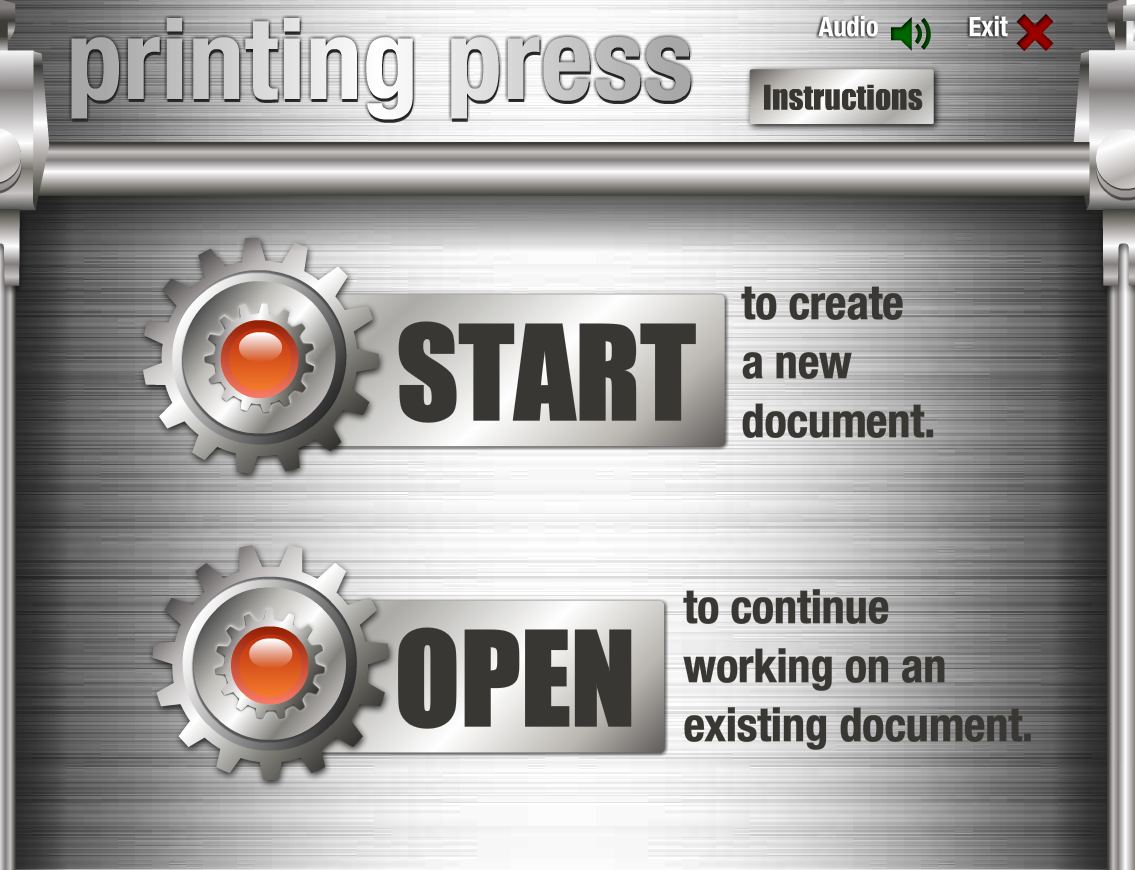 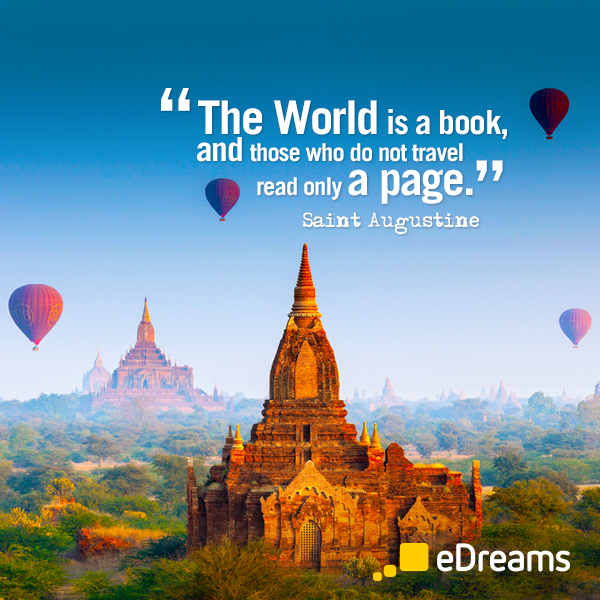 Sources

ΔΙΑΔΡΑΣΤΙΚΑ ΣΧΟΛΙΚΑ ΒΙΒΛΙΑ  http://ebooks.edu.gr/modules/ebook/show.php/DSDIM-F101/441/2926,11603/

British Council   https://learnenglishkids.britishcouncil.org/

GOOGLE   https://www.google.gr/

Printing Press   http://www.readwritethink.org/files/resources/interactives/Printing_Press/

ReadWriteThink   http://www.readwritethink.org/parent-afterschool-resources/activities-projects/design-travel- 
brochure-30297.html?main-tab=2#tabs